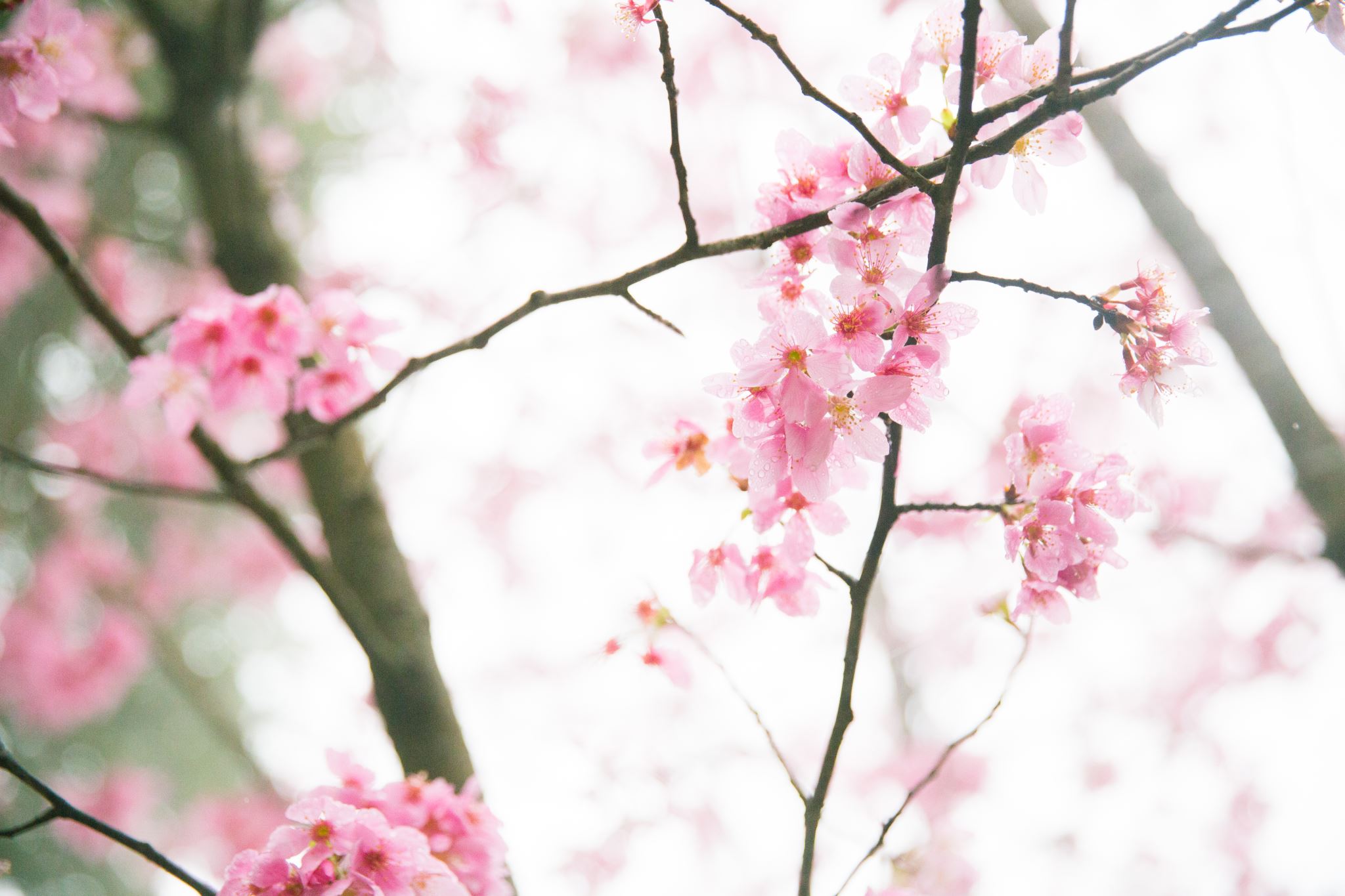 Suositus ammattitaitoa edistävään harjoitteluun sosionomikoulutuksessa (Luonnos)
ASTA NIINIMÄKI, SeAMK
Työryhmän jäsenet
Markku Koivisto, lehtori Oulun ammattikorkeakoulu
Kati Ojala, lehtori LAB –ammattikorkeakoulu
Mirka Nisula, lehtori Karelia –ammattikorkeakoulu
Jonna Niemelä, lehtori Hämeen ammattikorkeakoulu
Asta Niinimäki, Seinäjoen ammattikorkeakoulu
Suositusten rakenne
1. Harjoittelupaikka
2. Harjoittelun suorittaminen
3. Opiskelijan valmius suorittaa harjoittelu
4. Ammattikorkeakoulu ja työelämäyhteistyö
Harjoittelupaikka
Harjoitteluille kirjatut osaamistavoitteet määrittävät kulloisenkin harjoittelupaikan soveltuvuuden opiskelijan oppimisympäristöksi. Harjoittelupaikan suositellaan edustavan sosionomin (AMK) tosiasiallista tehtäväkenttää, jotta opiskelijalle mahdollistuu harjoittelun sisältämien tehtävien suorittaminen, harjoittelulle asetettujen tavoitteiden saavuttaminen, ammatillisen asiantuntijuuden, ammatti-identiteetin ja ammatillisen kasvun vahvistuminen.
Opiskelijan suositellaan valitsevan harjoittelupaikat laaja-alaisesti sosionomin (AMK) eri tehtäväkentiltä.
Opiskelija tarvitsee usein harjoittelupaikan löytämiseen ja sopimiseen harjoittelua ohjaavan opettajan ohjausta. Tämä edellyttää huomiointia harjoitteluun kohdennettavassa tuntiresurssoinnissa.
HARJOITTELUN SUORITTAMINEN
Yksi harjoittelu suositellaan tehtävän sosiaalihuollossa, jotta opiskelijalla on mahdollisuus harjoitella asiakastiedon kirjaamista ja lainsäädännön mukaisten toimenpiteiden toteuttamista tavoitteellisessa asiakastyön prosessissa. Tämän lisäksi suositellaan harjoittelua myös yksityisellä ja kolmannella sektorilla, koska sosionomin (AMK) työtehtävät sijoittuvat monipuolisesti sosiaalialan eri tehtäväkentille.
Yhden ammattitaitoa edistävän harjoittelun tulee mahdollistaa perehtymisen esihenkilötyöhön.
Opiskelija voi tehdä kaikki harjoittelut samassa organisaatiossa. Tuolloin  harjoittelujen tulee toteutua erilaisissa työtehtävissä osaamistavoitteiden mukaisesti ja osaamisen laajentamiseksi.
Opiskelijan valmius suorittaa harjoittelu
Ennen harjoittelua opiskelijaa ohjataan tunnistamaan hänen aiempaa osaamistaan, omia voimavaroja, vahvuuksia ja kehittämistarpeita. Opiskelijan toiminta harjoittelussa edellyttää opiskelijalta itseohjautuvuutta ja kykyä pyytää tarvittaessa aktiivisesti ohjausta.
Harjoitteluun liittyvät teoriaopinnot tulee olla suoritettuina hyväksytysti ennen harjoittelun alkamista. Harjoittelua edeltävät aiemmat tutkintoon sisältyvät harjoittelut tulee olla suoritettuina hyväksytysti. Tästä on mahdollista poiketa, jos opiskelijan kanssa on sovittu pakottavaksi katsotusta syystä (mitä syitä voisi olla tässä esimerkkinä?) yksilöllisemmästä ja poikkeavasta harjoitteluaikataulusta.
.
Ennen harjoitteluja opiskelijalla tulee olla hankittuna/perehtynyt riittävästi/oltava suoritettuna aiemmissa opinnoissa seuraavat sisällöt:
harjoittelun turvallisuussuunnitteluun, eettisyyteen ja salassapitoon liittyvät asiat
tietoturva sosiaali- ja terveydenhuollossa (tietosuoja- ja tietoturvatestit oppiportin verkkokurssina)
rikosrekisteriotteen esittäminen (opintojen alussa, tarvittaessa uudelleen harjoittelupaikan vaatiessa)
väkivallan ennaltaehkäisy ja hallinta -koulutus (esimerkiksi AVEK) tai haasteellisen käytöksen ennaltaehkäisy ja hallinta -koulutus (esimerkiksi MAPA®)
lapset puheeksi menetelmä -koulutus
voimassa oleva EA I tai minimissään hätäensiapukoulutus
 harjoittelun osaamistavoitteita ja sisältöjä vastaavasti lääkehoidon opintoja, asiakastietojen kirjaamisen ja dokumentoinnin opintoja
.
Ennen harjoittelun käynnistymistä toteutetaan harjoitteluinfo, jossa läpikäydään harjoittelun osaamistavoitteet, sisällöt sekä hyväksytyn ja hylätyn suorituksen arviointikriteerit. Harjoitteluun liittyvällä ohjauksella tuetaan opiskelijaa itseohjautuvaan sekä tavoitteelliseen harjoittelun etenemiseen.
Opiskelija toteuttaa ja saa ohjausta harjoittelun päätösvaiheessa harjoittelunsa tavoitteellisen työskentelyn arviointiin. Opiskelijan harjoitteluun liittyvä arviointi voi olla esimerkiksi itse- tai vertaisarviointia, reflektointia tai havainnointia. Harjoittelua ohjaavan opettajan palaute mahdollistaa opiskelijan ammatillisen kasvun ja osaamisen kehittymistä edelleen, tarvittaessa myös tulevia harjoitteluja huomioiden.
Ammattikorkeakoulu ja työelämäyhteistyö
Ammattikorkeakoulun tavoitteena on yhteistyössä työelämän edustajien kanssa
A) turvata harjoittelupaikkojen saatavuus (määrällinen)
B) kehittää tavoitteellisten harjoittelujen puitteita (laadullinen)
C) turvata opiskelijoiden yhdenvertainen mahdollisuus harjoittelujen suorittamiseen (kampuspaikkakuntien vs kauempana asuvat opiskelijat/ verkkopainotteisesti opintoja suorittavat opiskelijat)
HERÄNNEITÄ KYSYMYKSIÄ:
Harj.ohjauskeskustelukäytännöt (jokaisessa harjoittelussa?)
Opettajan harjoitteluresurssi – vrt.opiskelijapalaute -> harj.koko prosessin ohjaustarve
Arviointikäytännöt?
Kesäperiodin hyödyntäminen
Harj.paikan yhtäjaksoisuus? Entä ”samapaikkaisuus”?
Harjoittelun hyväksilukeminen?
.
Millä kriteereillä harjoittelun voi suorittaa joko kokonaan tai osittain työsuhteessa? 
Miten ohjattu harjoittelu toteutetaan työsuhteessa (esihenkilö toimii harjoittelun ohjaajana)?
 Miten harjoittelun tavoitteellisuus toteutuu työsuhteessa (työntekijän velvollisuudet ovat laajemmat, kuin harjoittelun tavoitteet)?
Miten osaamistavoitteiden saavuttaminen arvioidaan (esihenkilön kirjallinen tavoitteiden mukainen arviointi)?
tuleeko lausua jotain SORA –lain soveltamisesta? Jos, mistä näkökulmasta?